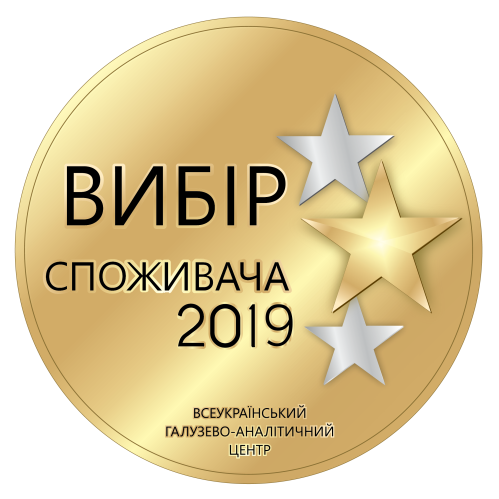 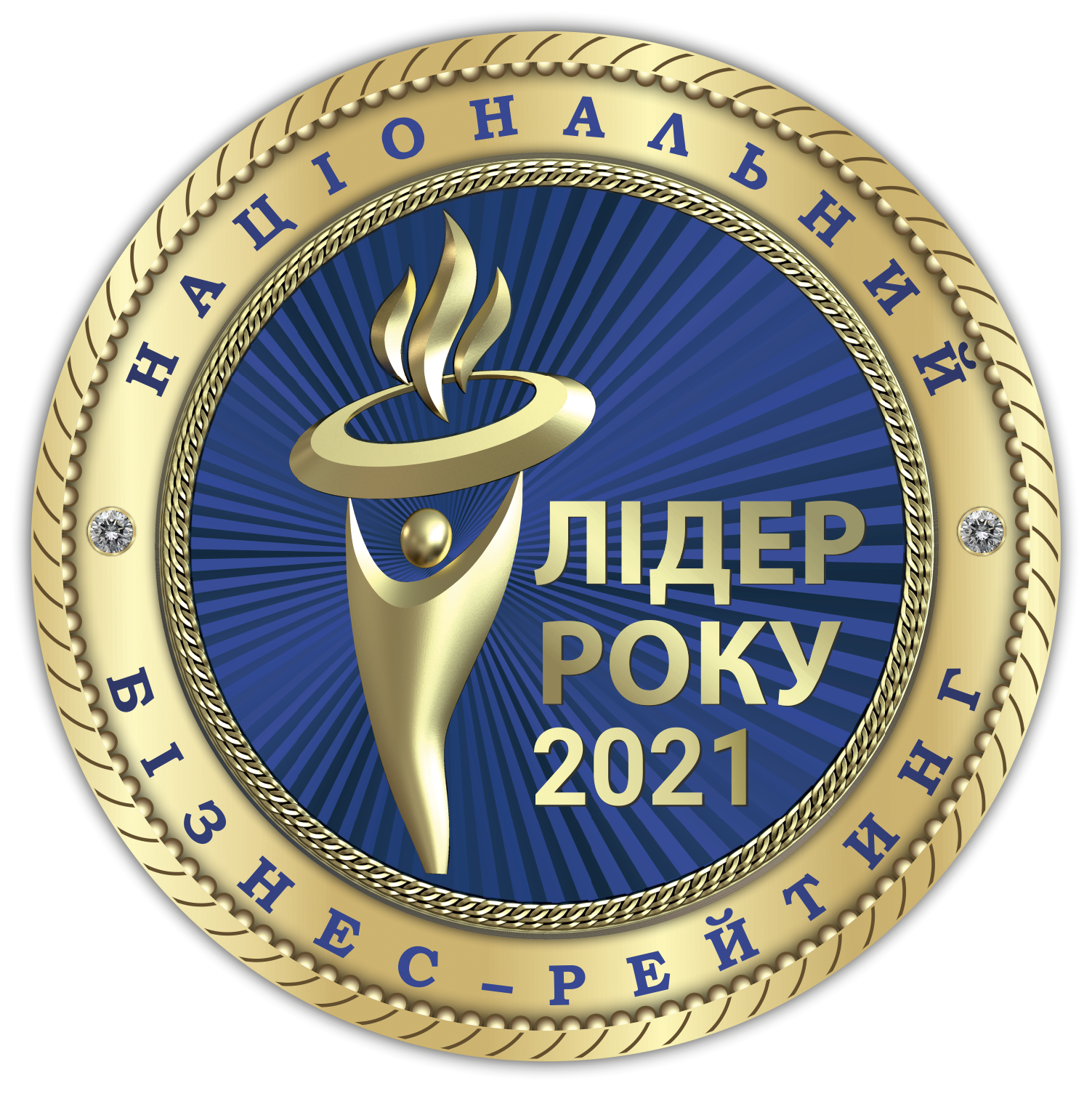 Нова продукція «Rotex»ТЕРМОПОТИ
RTP302-W
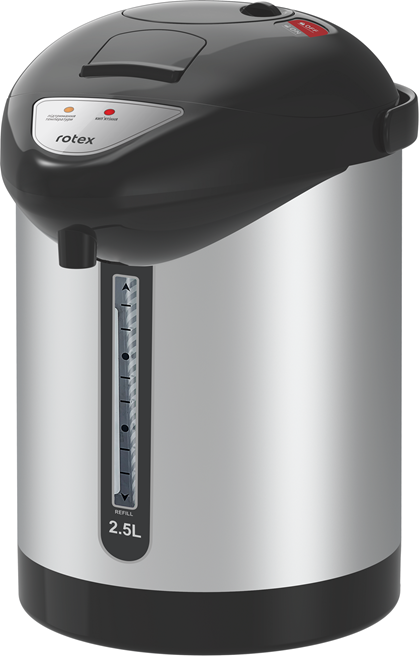 Об’єм 2,5 л
 Потужність 800 Вт
 Прихований нагрівальний елемент  з нержавіючої сталі
Колба з високоякісної нержавіючої сталі 304
Автоматичне відключення при закипанні
Підтримка температури води
Шкала рівня води
Індикатор кип’ятіння
Індикатор підтримки температури
Захист від перегріву
Захист від протікання
Зручна ручка для перенесення
Матеріал корпусу : нержавіюча сталь
Колір: нержавіюча сталь
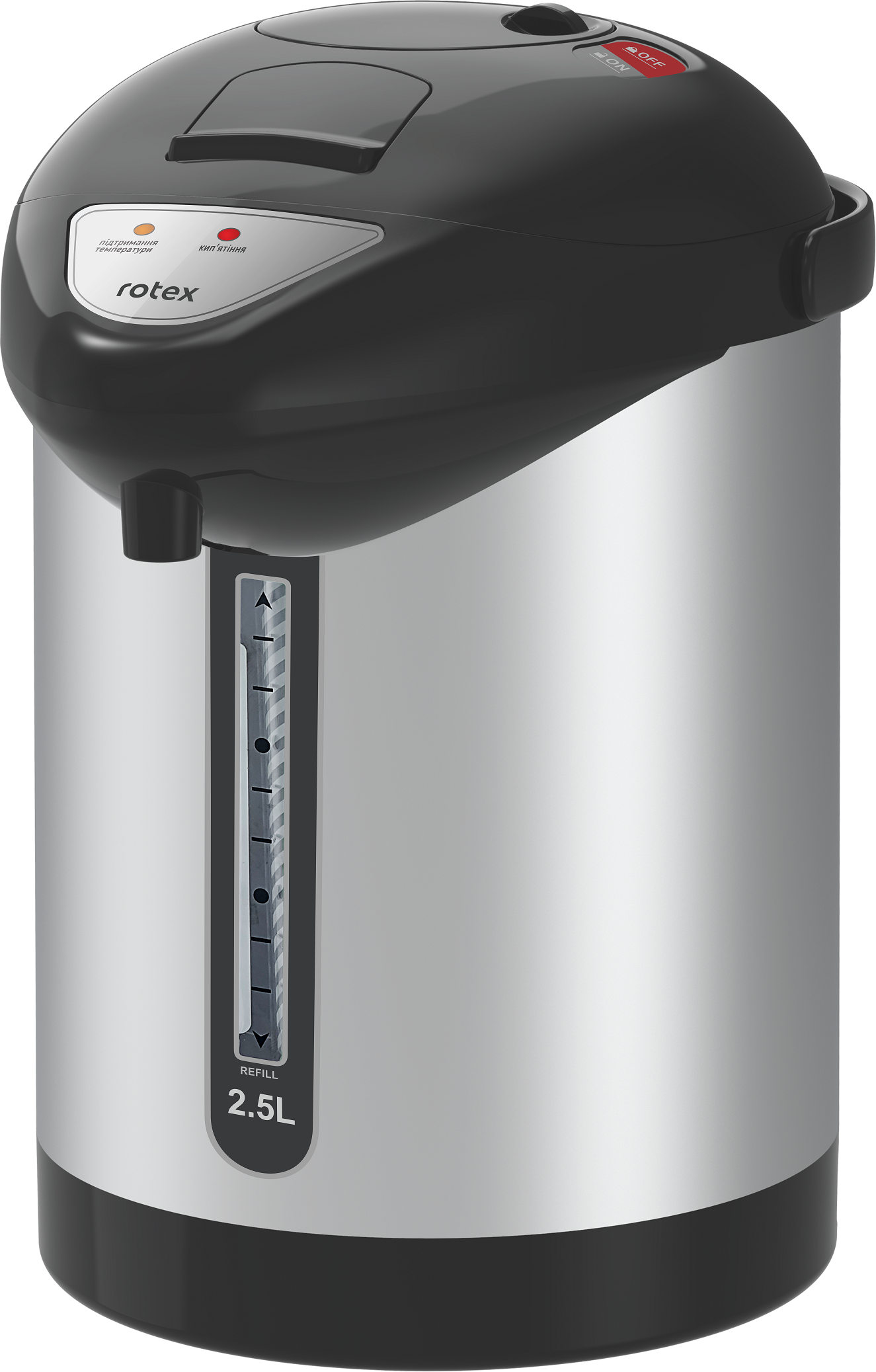 Захист від перегріву
Підтримка температури
води
Індикатор кип’ятіння
Шкала рівня води
Індикатор підтримки
 температури
Захист від протікання
- Зручна ручка для перенесення; - Матеріал корпуса: нержавіюча сталь; - Колір: нержавіюча сталь
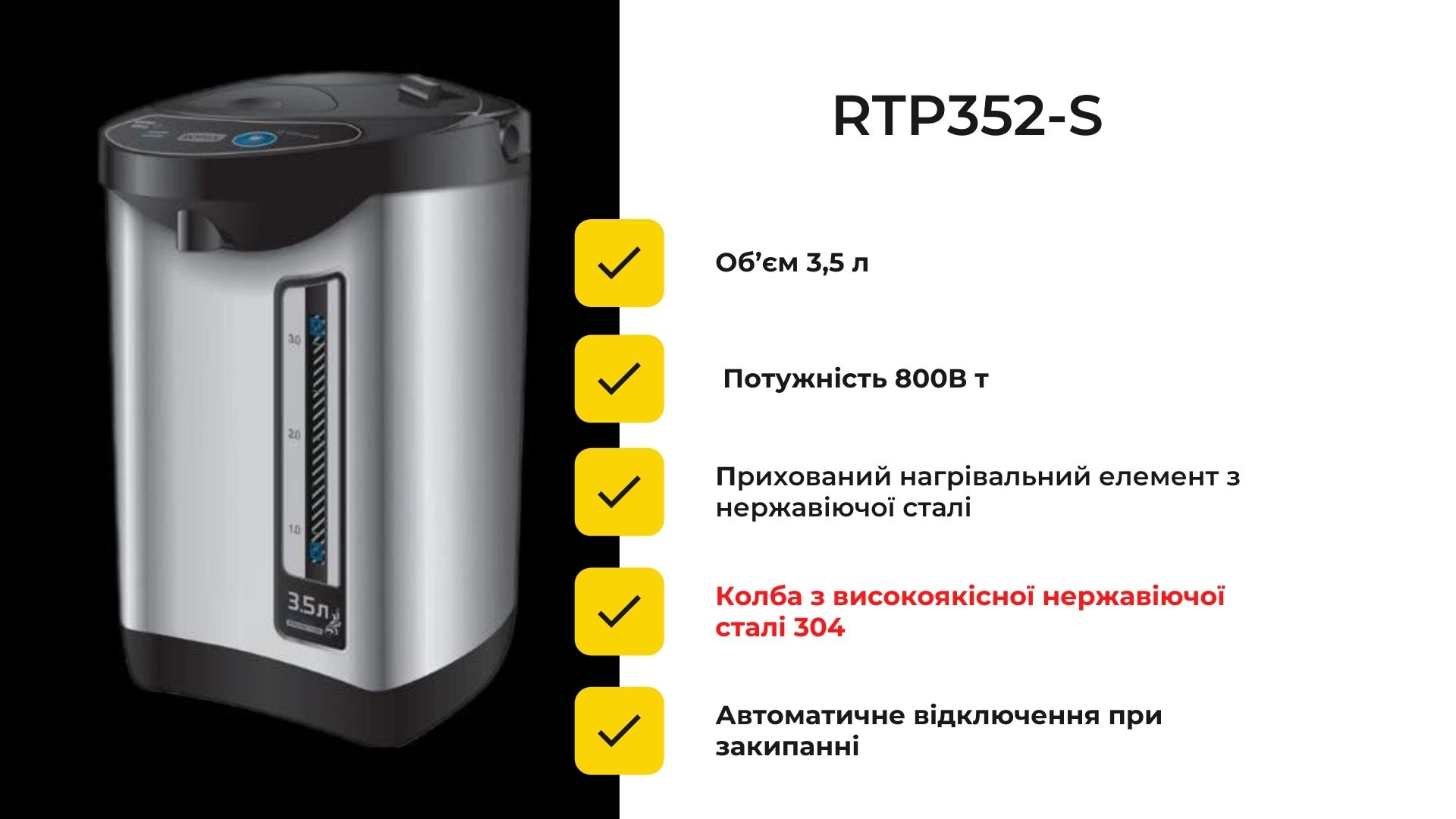 3 СПОСОБУ РОЗЛИВУ ВОДИ:
- автоматичний;

 - механічний;

 - прямий (натискання клавіші чашкою за носиком подачі води).
Підтримка температури
води
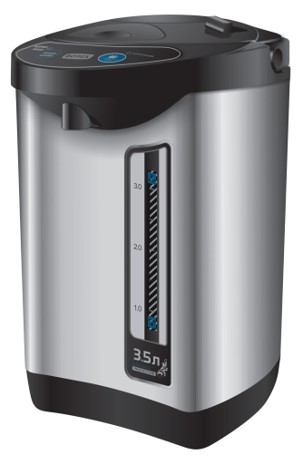 Блокування кришки
Індикатор кип’ятіння
Захист від перегріву
Повторне кип’ятіння
Захист від протікання
Матеріал корпусу: 
нержавіюча сталь
Індикатор підтримки
 температури
Колір: нержавіюча сталь
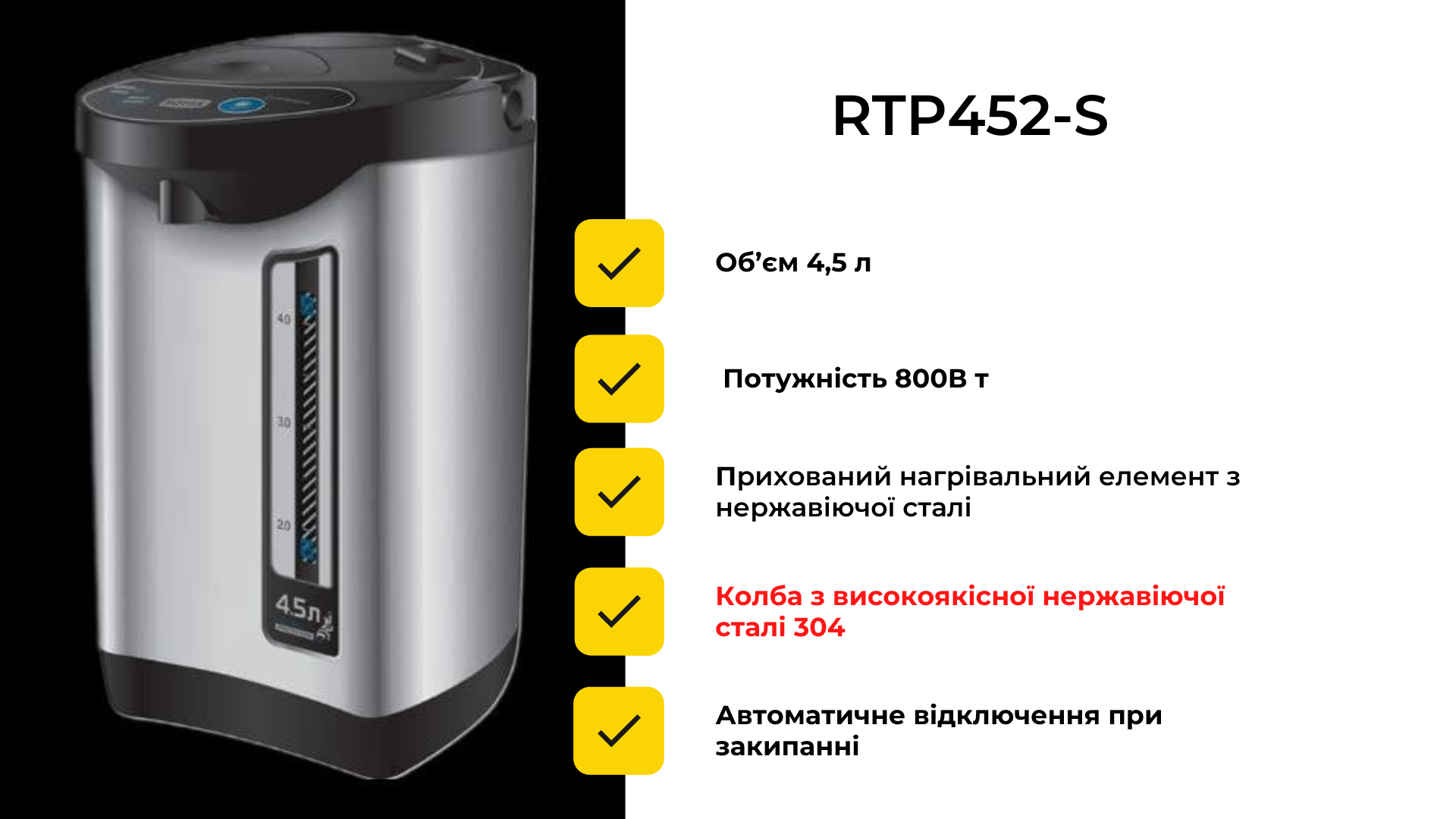 8
3 СПОСОБУ РОЗЛИВУ ВОДИ:
- автоматичний;

 - механічний;

 - прямий (натискання клавіші чашкою за носиком подачі води).
Підтримка температури
води
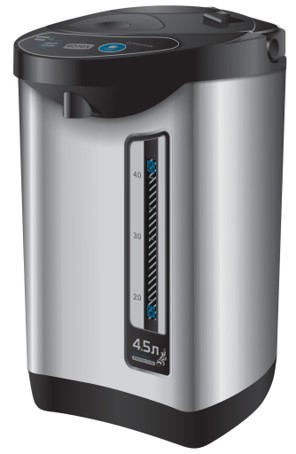 Блокування кришки
Індикатор кип’ятіння
Захист від перегріву
Повторне кип’ятіння
Захист від протікання
Індикатор підтримки
 температури
Матеріал корпусу: 
нержавіюча сталь
Колір: нержавіюча сталь
Дякуємо за увагу!
ВІДДІЛ ПРОДАЖІВ
(044) 207-10-43 (вн.1028)
sale@rotex.net.ua
СЕРВІСНЕ ОБСЛУГОВУВАННЯ
(044) 207-10-47
support@rotex.net.ua
Україна, м. Київ